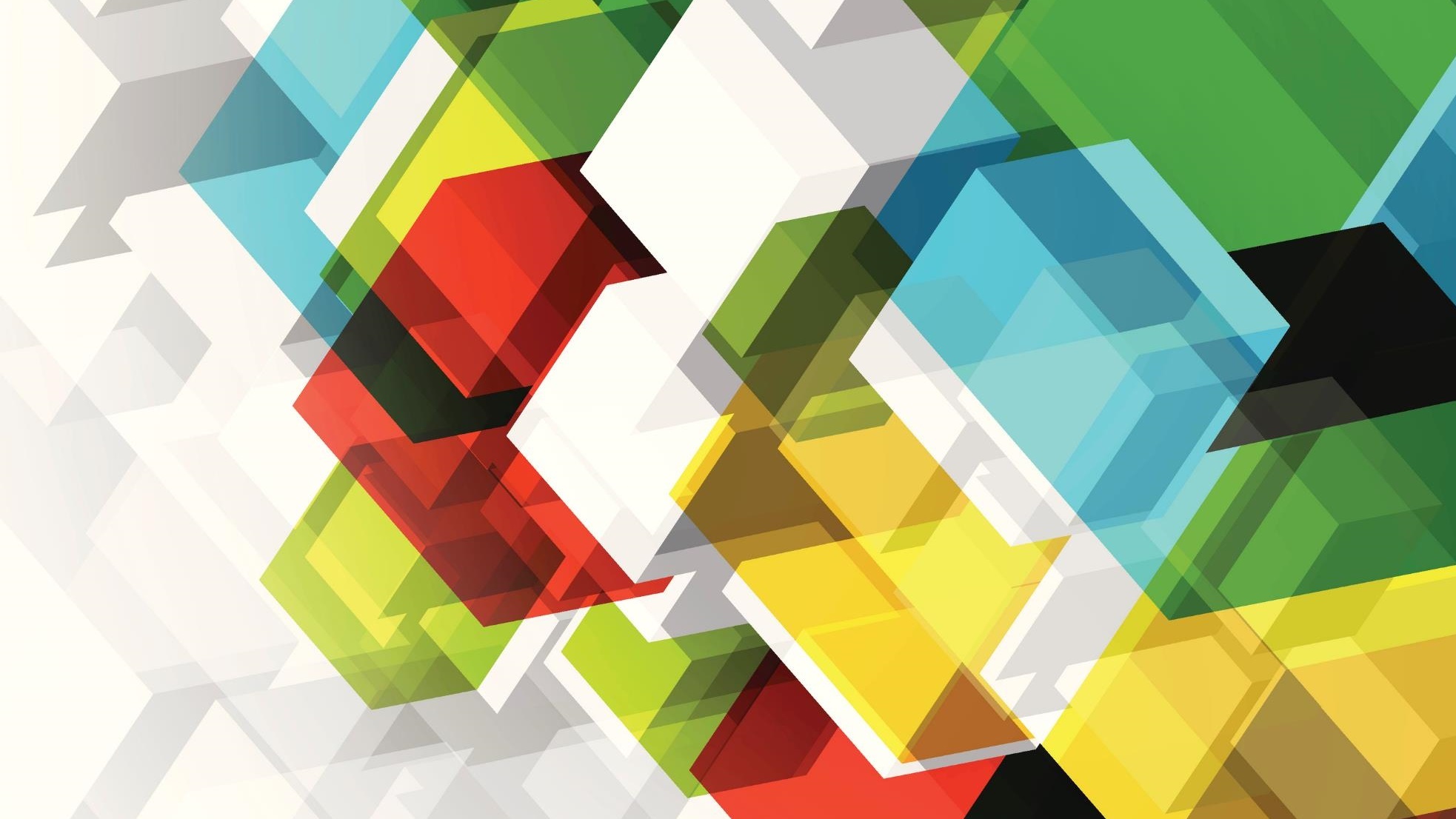 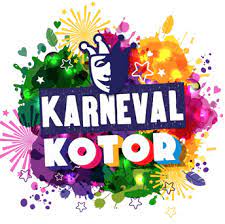 КОТОРСКИ  КАРНЕВАЛ- НЕКАД И ДАНАС
ЈУ ОШ „Народни херој Саво Илић“
Доброта, Котор
Из  
архиве
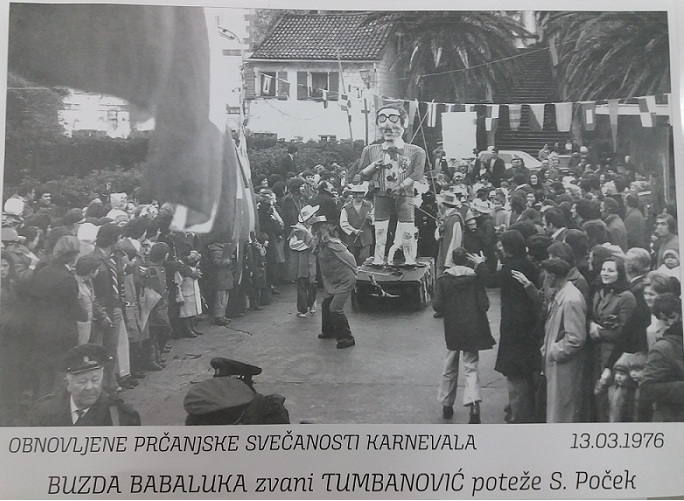 Kaрневалска поворка креће се главном градском улицом
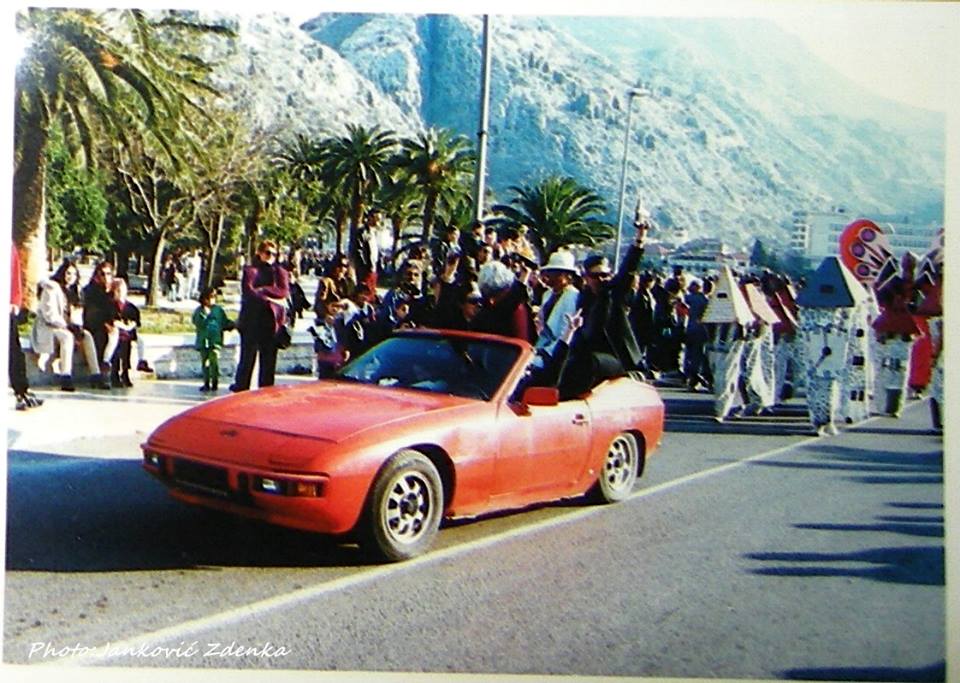 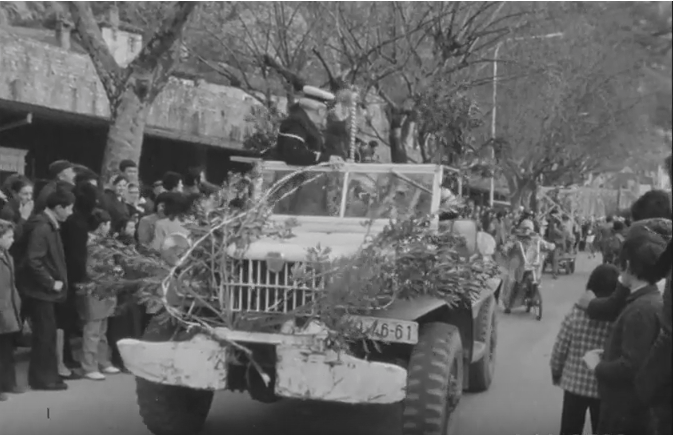 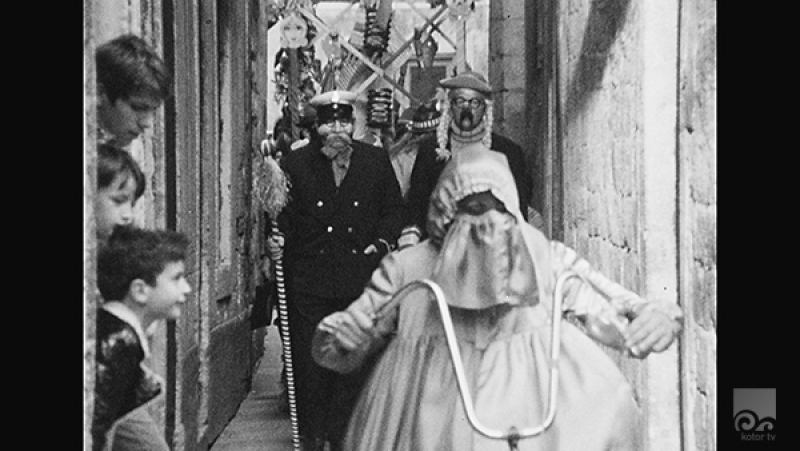 Абрум – улицама Старог града
Суђење карневалу (кривцу за све лоше што се десило Которанима у протеклој години)
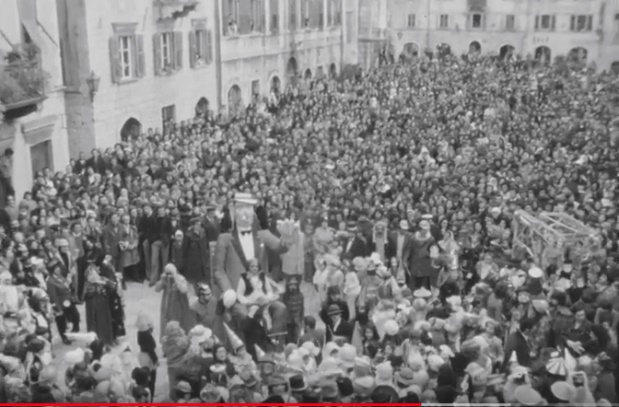 Карневал – кривац
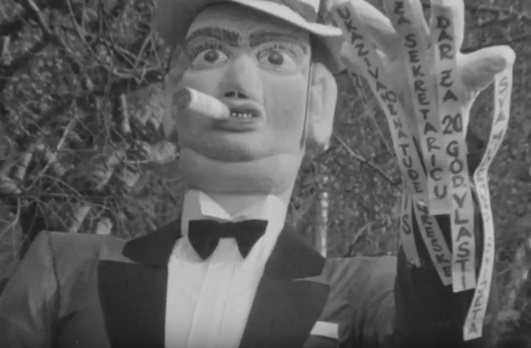 Часни суд – читање оптужнице, одбране и пресуде.
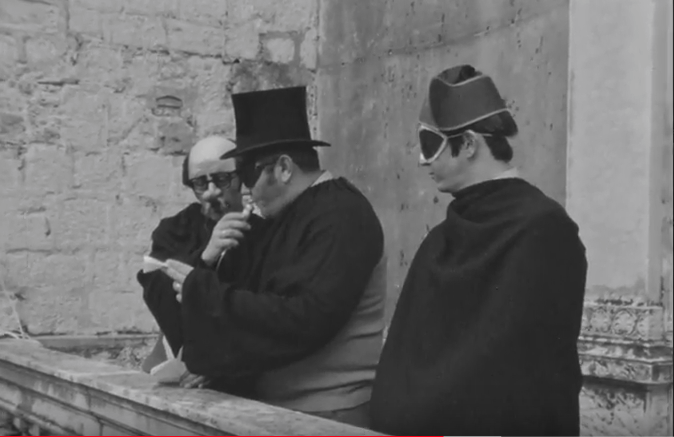 И…
 данас је скоро исто…
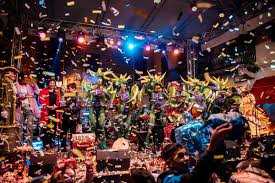 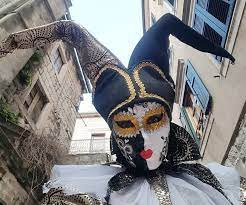 Карневалска поворка се креће главном (и једином) саобраћајницом
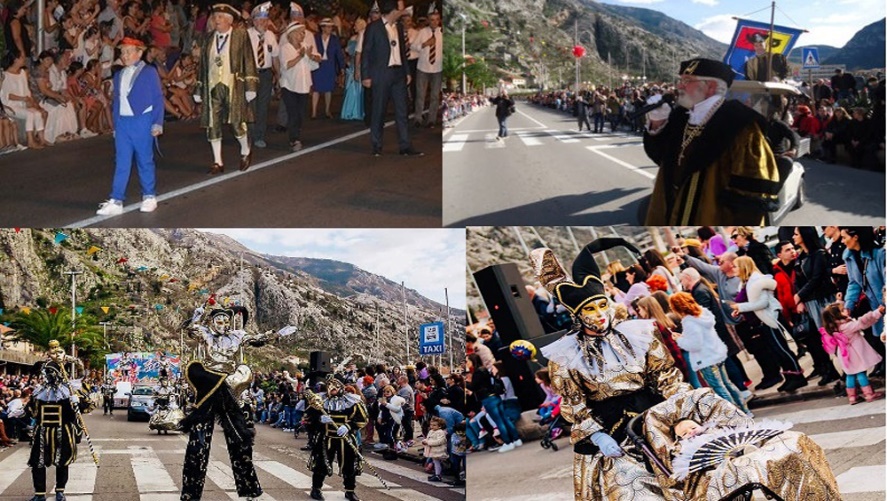 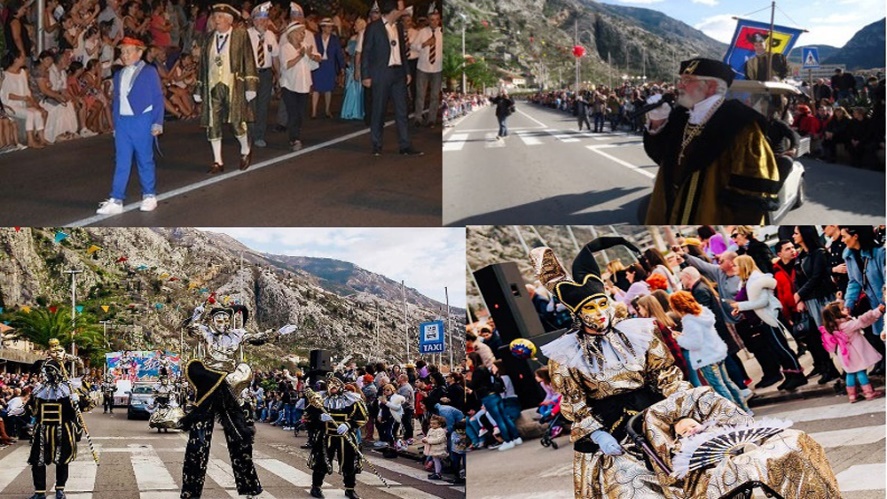 И даље на улици, 
али савременије и модерније 
урађене маске
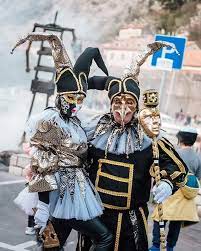 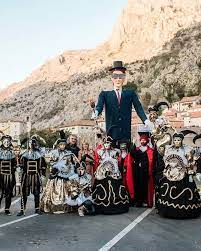 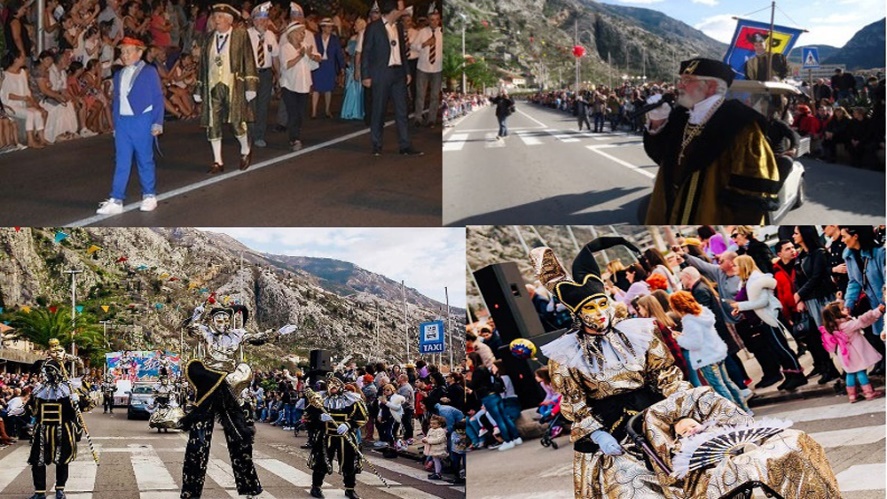 И најмлађи су дио традиционалне поврке
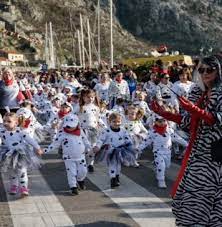 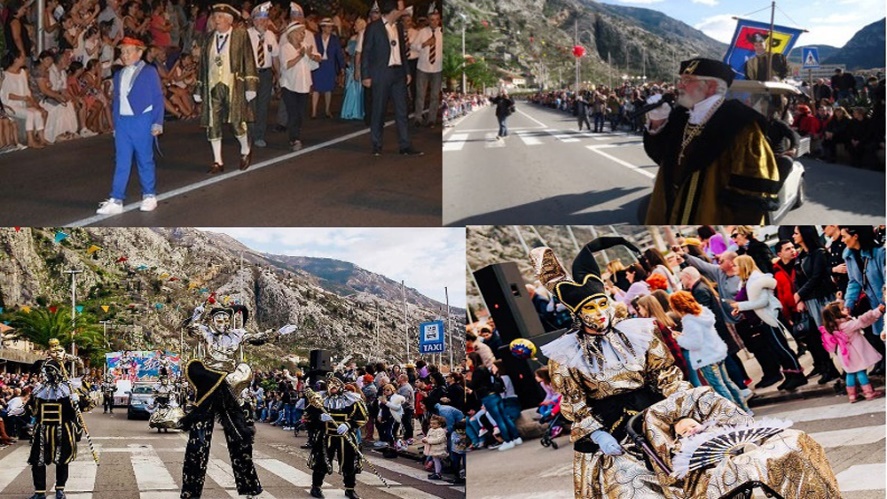 Суд  се креће ка свом одредишту 
– судници на овореном и мјесто спаљивања карневала
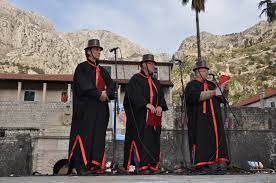 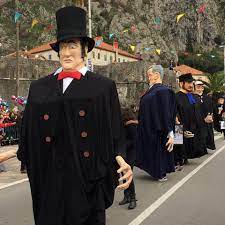 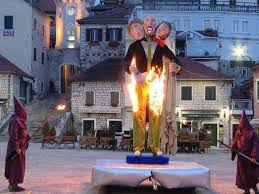 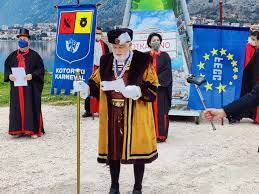 Неизбјежни…
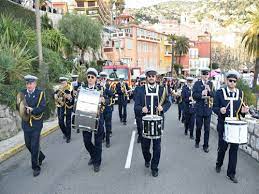 Манжоретке
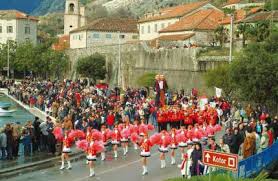 Градска музика
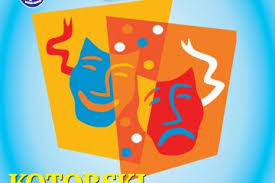 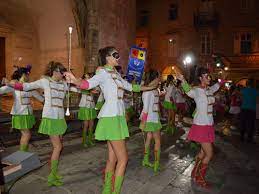 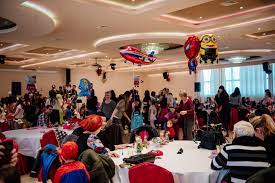 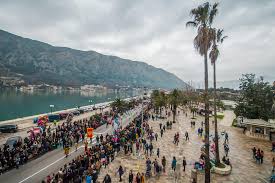 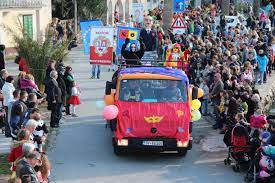 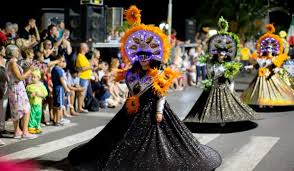 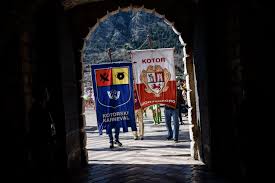 Фотографије припремили и презентацију урадили 
ученици Информатичке секције